Типологическая модель характера Александра Лоуэна
5 типов характера по А. Лоуэну:
Оральный
Мазохистский
Истерический
Психопатический
Шизоидный
«Оральный» характер
Они зависимы во взаимоотношениях

Им присуще желание поговорить 

Привязаны к другим людям
Их отличают колебания настроения

Уверены, что мир обязан обеспечить им жизнь
Их супружеская жизнь неудачна

Утверждение « я тебя» люблю означает «я хочу, чтобы ты меня любил»
Материальные желания редко бывают значительны для таких людей
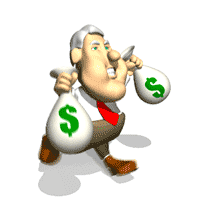 «Мазохистский» характер
ХАРАКТЕРНЫ:
Тревожность
Тенденция жаловаться
Потребность страдать
Умен, чувствителен, проницателен
«Истерический» характер
СВОЙСТВЕННЫ:

Эмоциональные вспышки

Драматизированное поведение
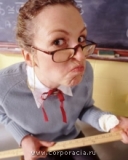 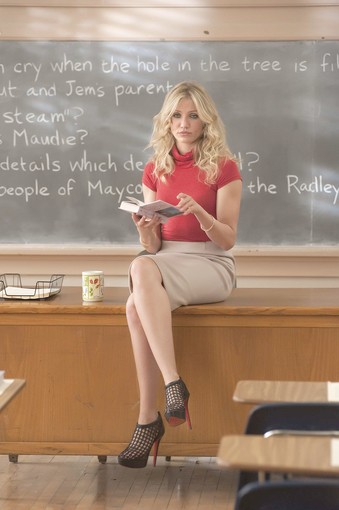 Самая выраженная
    особенность – явное сексуальное поведение. 
Такие женщины выделяются по:
    кокетству походки, взгляда и речи
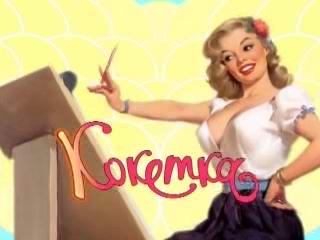 «Психопатический» характер
Достаточно успешны в профессиональной деятельности

Хорошо адаптированы в социальном окружении

Привлекательны для противоположного пола
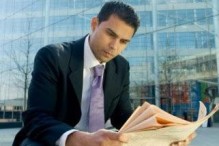 ДЛЯ НИХ ХАРАКТЕРНО:

Активность
Импульсивность
Энергичность
«Шизоидный» характер
В их характере имеет место аффективное нарушение
Эмоции, как правило, не адекватны
Их решительность длится недолго
Находятся во власти внешних сил